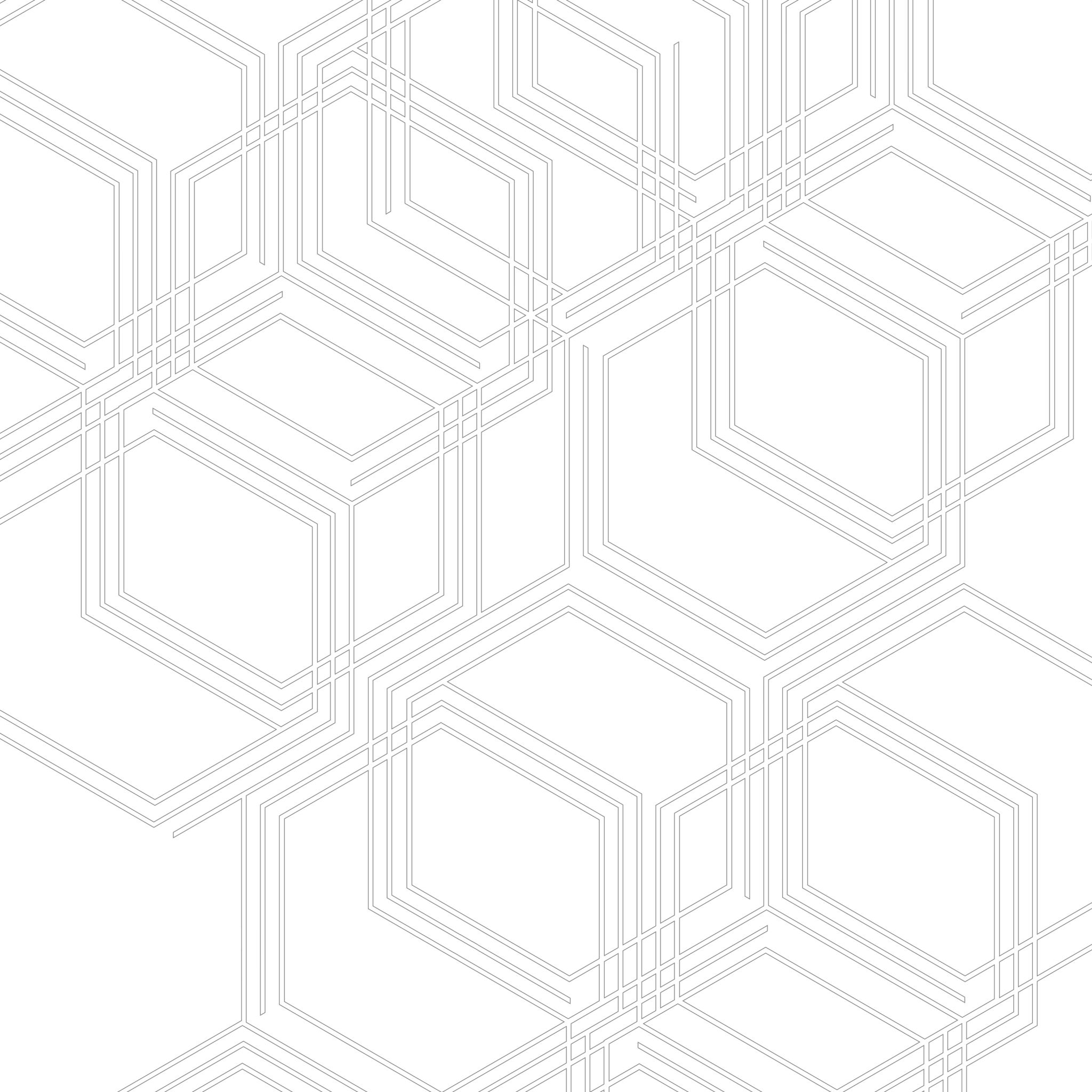 My favorite song
My favorite song is eletheros from kostis argyros
lyrics
Eletheros gia mia zoi , eletheros gia mia zoi , eletheros gia mia zoiiiiii .